Étude de documents : Cancun
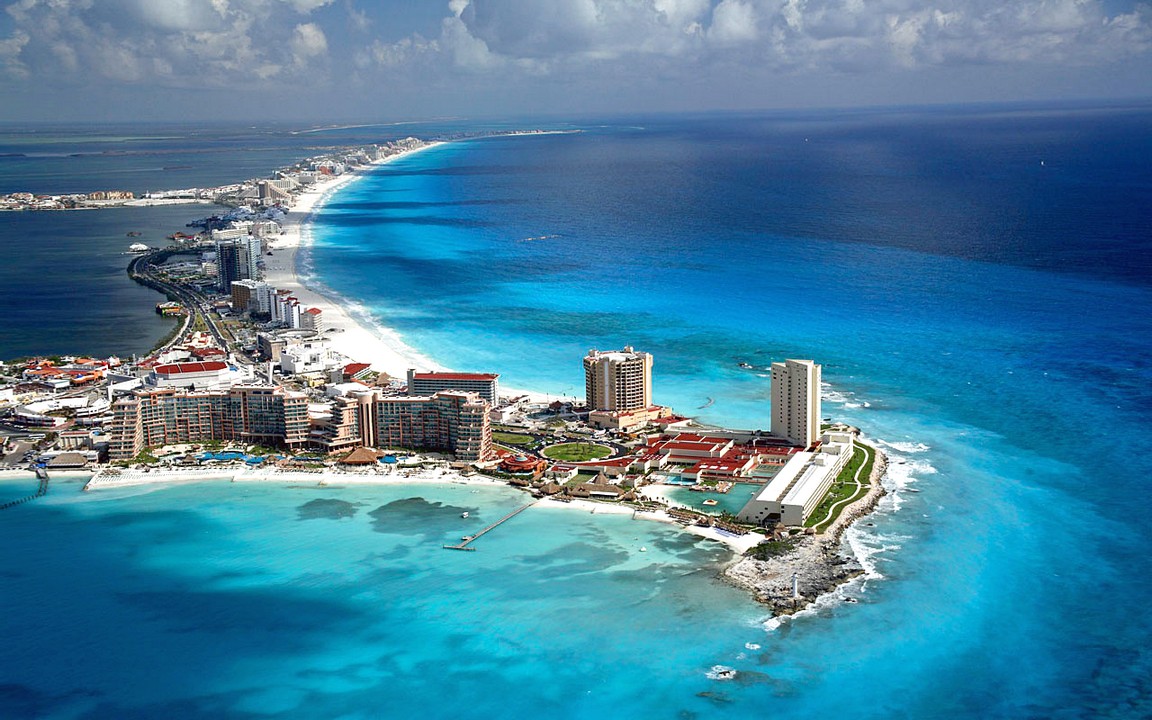 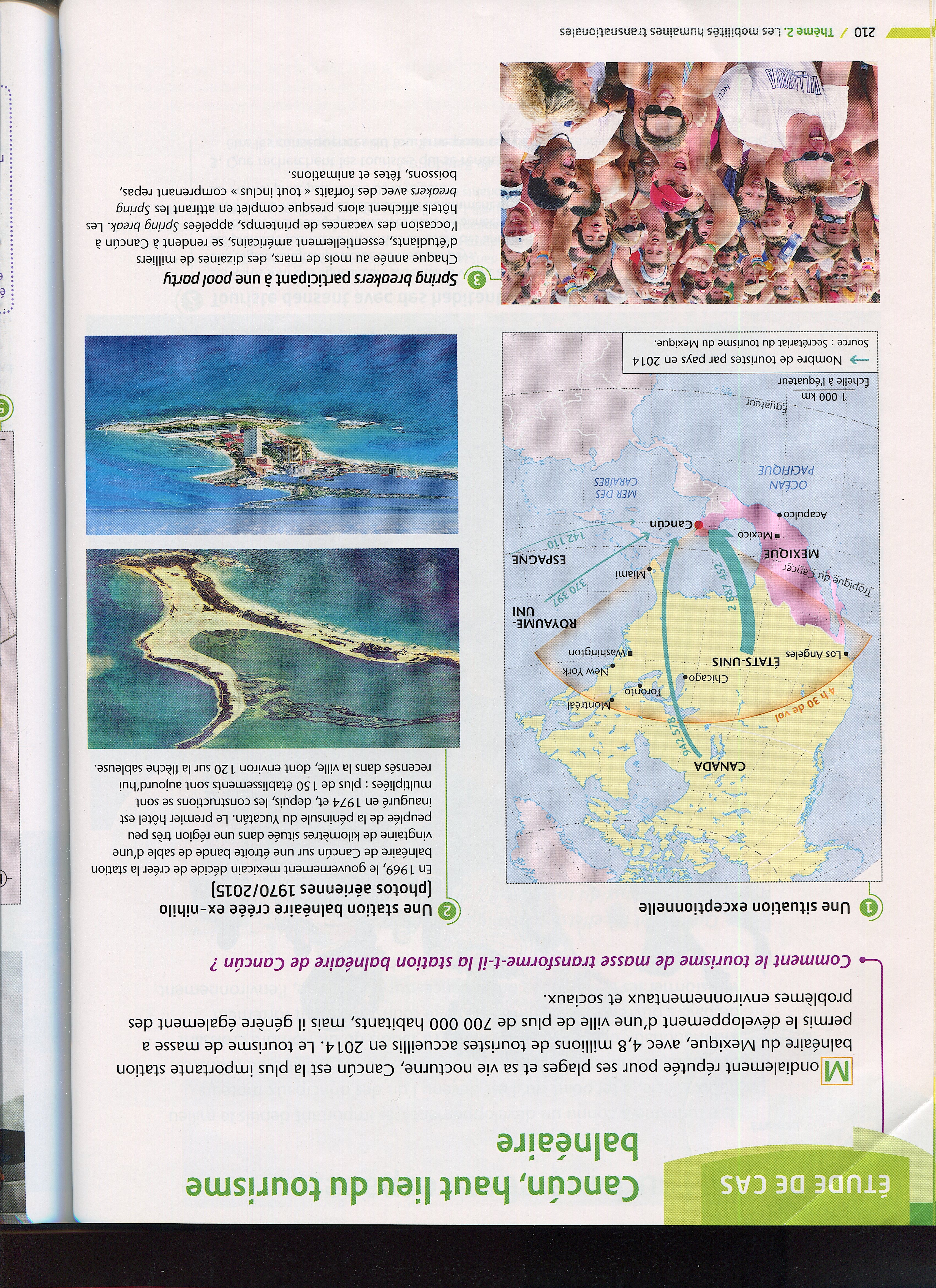 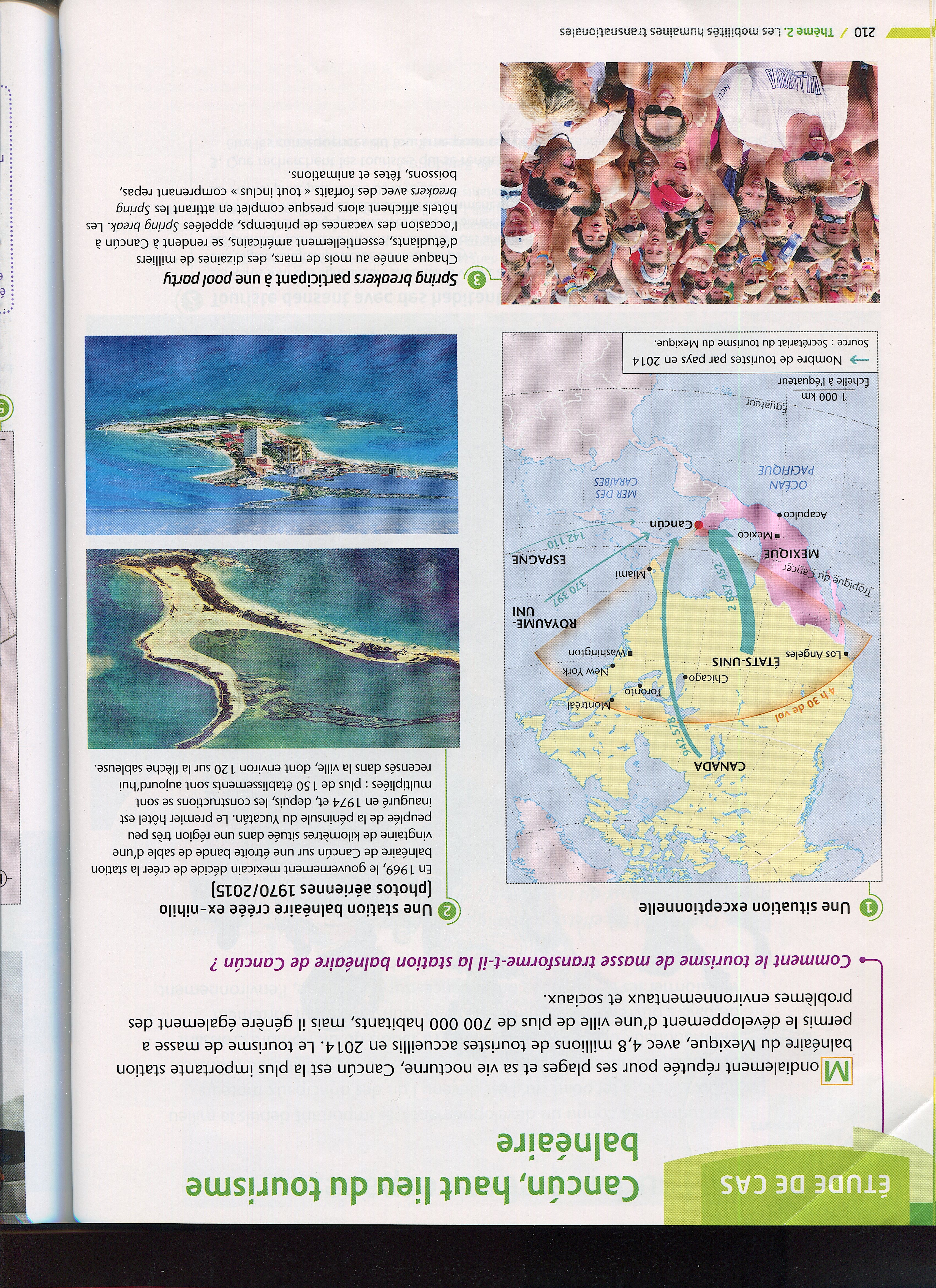 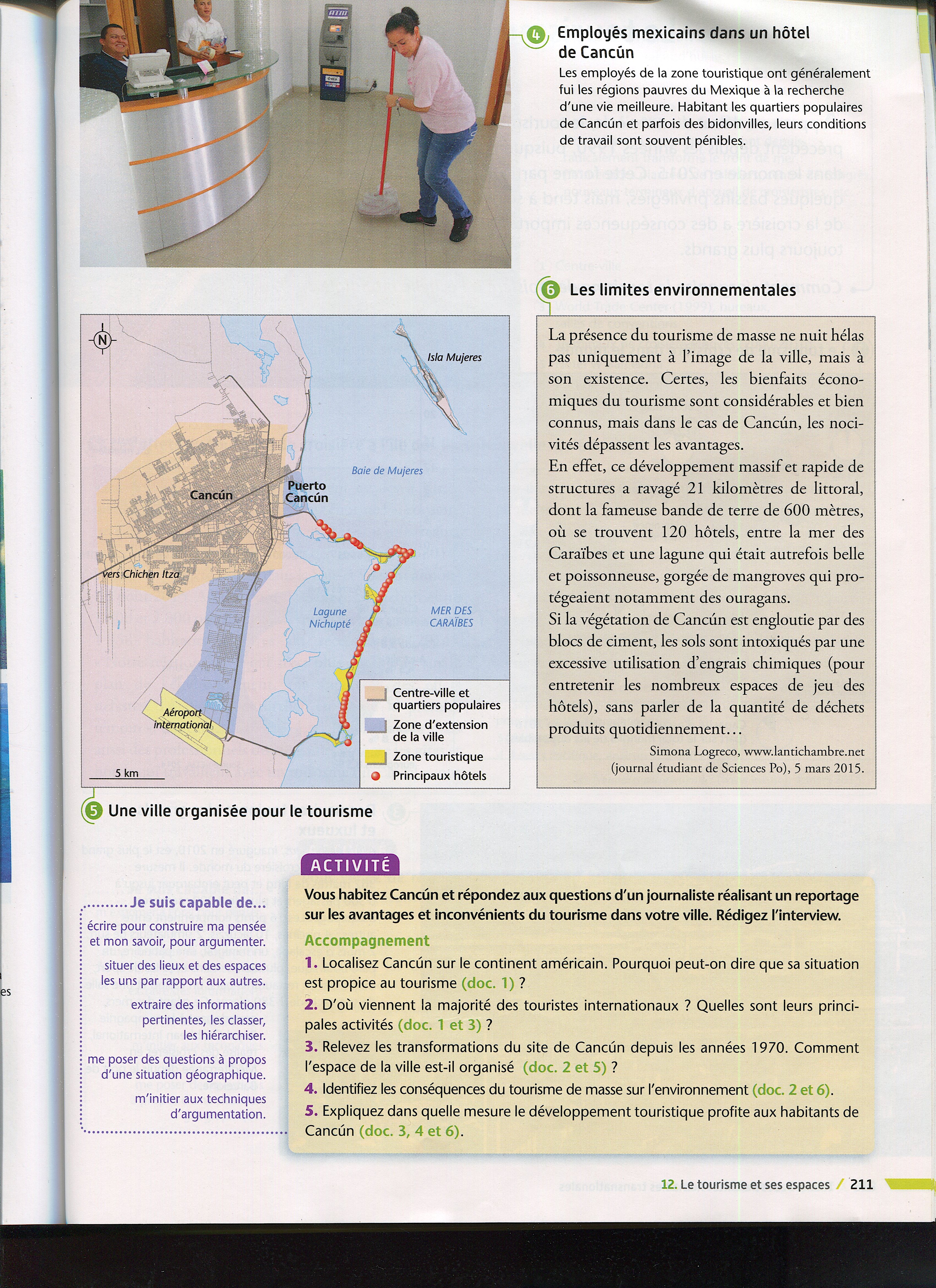 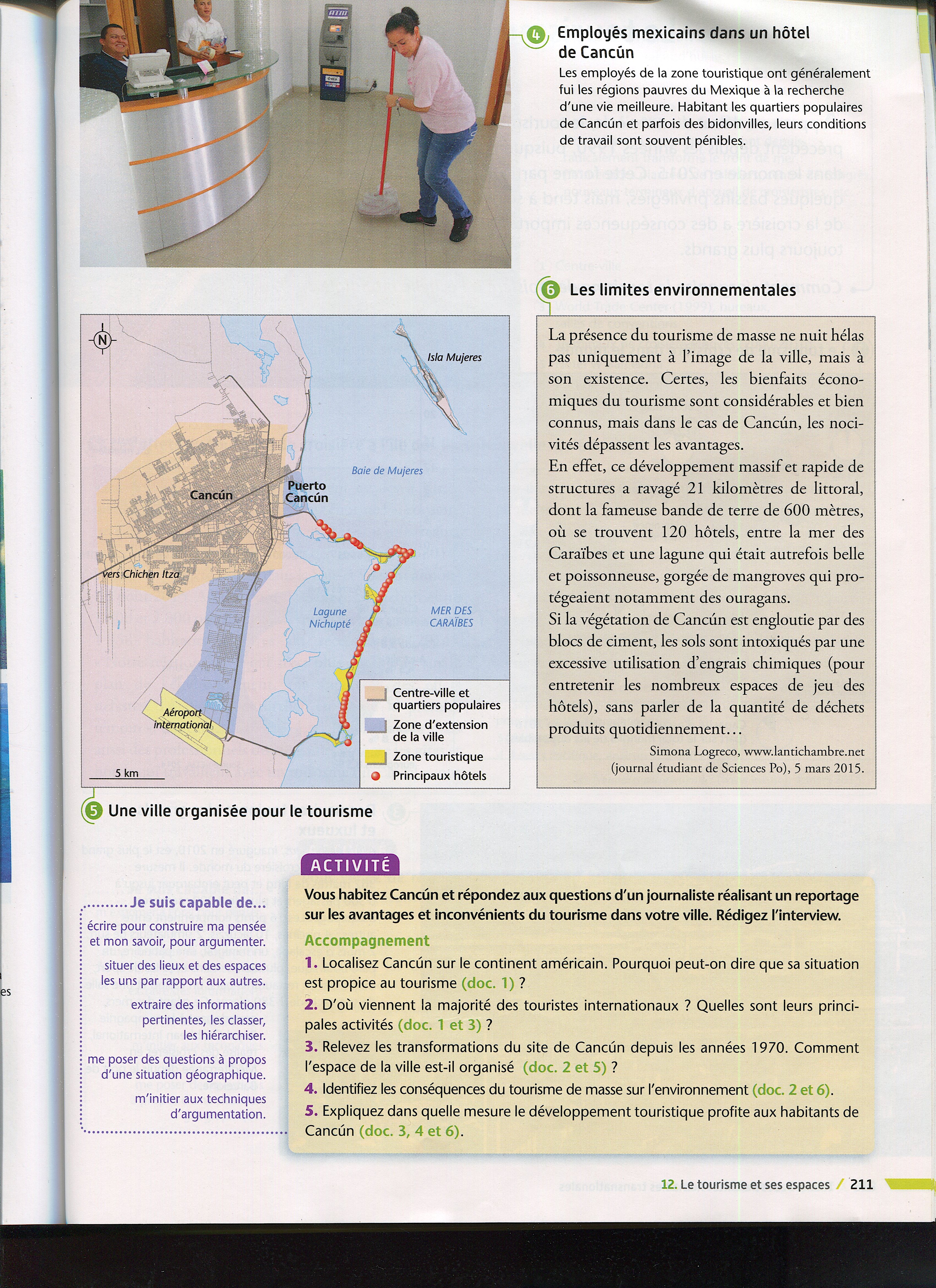